The Three-Color Problem
Cindy Wu, Amy Baker, and Kim Kesting
SPWM 2011
Graph Coloring
Take a graph G, with n vertices, V = {x1, x2, … , xn}

We can color the vertices of  a graph in such a way so that no two adjacent vertices have the same color.  

Graph coloring has many practical and theoretical applications such as:
Air traffic control and flight scheduling,
Sudoku Puzzles!
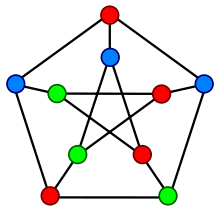 What is the three-color problem?
Suppose we have a graph G with n vertices, where there is at most one edge between any two vertices.
Goal: To color the graph so that no two adjacent vertices are colored with the same color.
In the Three Color Problem, we want to see if we can color the graph so that only 3 colors are used.




If G can be colored this way, G is called 
	3-colorable.
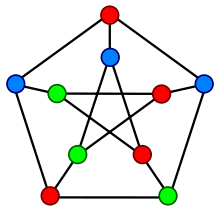 An Application of GrÖbner Bases!
It turns out that we can use Gröbner Bases to answer the question of whether or not a particular graph G is 3-colorable!


Gröbner Basis can also help us determine how to color the vertices.
How do we represent the colors mathematically?
Let ξ be a cube root of unity, i.e. ξ3=1
From complex analysis and Euler’s Formula, we get:





We will represent our three colors using the three distinct cube roots of unity: 1, ξ, ξ2.
For example, we may define ξ2 to be the color red.
Note, 1+ξ+ξ2=0

Each vertex will be assigned one of the 3 colors 1, ξ, ξ2
Generating the Gröbner Basis
Let the variables x1, x2,…, xn represent the distinct vertices of G.

Each vertex of G has a corresponding polynomial, 
xi3 -1= 0 for 1 ≤ i ≤ n

Since each vertex will be assigned one of the colors corresponding to one of the cube roots of unity, we know this equation will hold regardless of which root is actually assigned.
Generating the Gröbner Basis
Recall, if vertices xi and xj are connected by an edge, they need to have a different color.

Since xi3= xj3=1, we can derive a second polynomial:
	xi3 - xj3 =(xi - xj)(xi2 + xixj + xj2 )=0  by factoring.

From this equation, we know that xi and xj will have a different color if and only if:
(xi2 + xixj + xj2 )=0
[Speaker Notes: If xi and xj distinct vertices connected by an edge, they have a different color, so xi - xj can’t equal 0.]
Generating the Gröbner Basis
Let I be the ideal of the polynomial ring C[x1, x2,…, xn ]
Let I be generated by the polynomials corresponding to the graph G:

xi3 -1= 0   for 1 ≤ i ≤ n
and
xi2 + xixj + xj2 =0
where xi and xj are connected by an edge.

We then compute the Gröbner basis for this ideal I, which is the Gröbner basis that corresponds to our graph G.
Are either of these graphs 3-colorable?
Graph 1:
Graph 2:
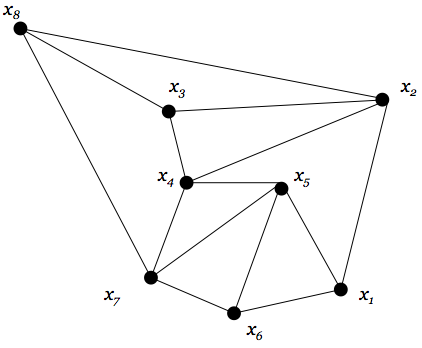 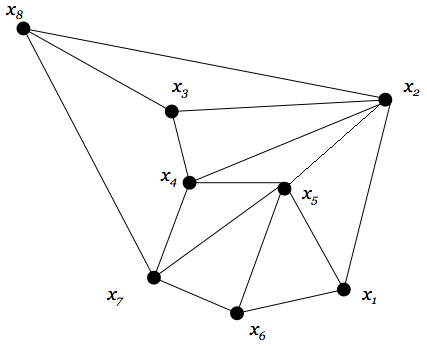 We can use a Gröbner basis to find out!
Colorable Theorem
Consider the variety V(I) contained in Cn

The graph G is 3-colorable 
if and only if
 V(I)≠ ∅

What is a variety?
Variety
Let K be an extension field of k.
That means that k ⊆ K where K is a field.

Let S ⊆ k[x1, x2,…, xn ]
	The variety VK(S) in Kn is
	 VK(S)= { (a1, a2, …an) ∈ Kn |f(a1, a2, …an)=0 ∀f ∈ S }
More About Variety
If I=<f1,f2…,fs> ⊆ k[x1, x2,…, xn ], then we can simply apply the definition above for I:

VK(I)= VK(f1,f2…,fs)=
		{ (a1, a2, …an) ∈ Kn |fi (a1, a2, …an)=0, 1≤i≤s}
Example
Let K=R
Then VR(x2+y2)= 
			VR(x,y)=
				{(0,0)} ⊆R2

Another example:
VR(1+x2+y2)= ∅
Algebraic Closure
We denote the algebraic closure of the field k by k’ where 
	k’={a| ∃ a nonzero polynomial in one variable with coefficients in k that has a as a root}

Every k is contained in k’.
Weak Hilbert-Nullstellensatz Theorem
Let I be an ideal contained in k[x1, x2,…, xn ]. Then Vk’ (I)= ∅ if and only I=k[x1, x2,…, xn ]
Note that k’ is algebraically closed

Let k[x1, x2,…, xn ] = R[X],
if 1 ∈ I  then I=k[x1, x2,…, xn ]
if 1 ∉ I  then I≠k[x1, x2,…, xn ]
Theorem
Vk’ (I)= ∅ if and only 1 ∈ G.
IE: Given polynomials f1,f2…,fs there are no solutions to the system f1=0, f2=0,…,fs=0 in k’n if and only if 1 ∈ G

Proof: By the Weak Hilbert-Nullstellensatz Theorem,
 Vk’ (I)= ∅ if and only if 1 ∈ I. 
But if 1 ∈ I, then 1 ∈ G by definition.
Are either of these graphs 3-colorable?
Graph 1:
Graph 2:
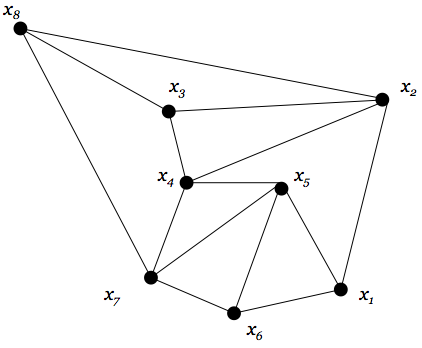 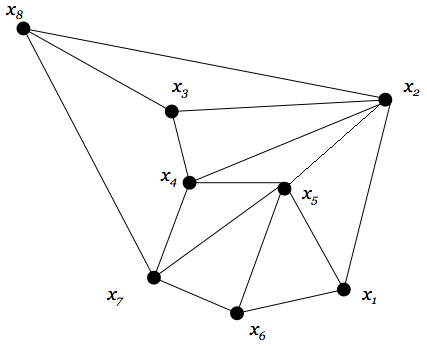 YES!
NO
[Speaker Notes: Verbally discuss: why does adding this edge cause the graph to no longer be three colorable? – both x5 and x2 are green]
Now back to the 3-color problem…An Example!
Consider the following graph G
x8
x3
x2
x4
x5
x7
x1
x6
The Polynomials for graph G
xi3 -1= 0 for each of the vertices x1, x2, …, x8.

xi2 + xixj + xj2=0 for each of the edges
(i,j)={(1,2),(1,5),(1,6),(2,3),(2,4),(2,8),(3,4),(3,8),(4,5),(4,7),(5,6),(5,7),(6,7),(7,8)}

We use these polynomials to generate an ideal I, and then compute the GrÖbner basis G from the ideal I.
The GrÖbner Basis for G
Use lex term ordering where x1>x2>…>x8

The resulting Gröbner basis for our graph:
G={x1-x7, x2+x7+x8, x3-x7, x4-x8, x5+x7+x8, x6-x8, 
		x72+x7 x8+x82, x83-1}

Since 1 ∉ G, V(I)≠ ∅, and hence, by the colorable theorem, our graph is 3-colorable!


Now, for determining the colors of the vertices…
Determining the Colors
Consider x83-1
x8  RED
Since x4-x8 , x6-x8 ∈ G
x4, x6  RED

x72+x7 x8+x82 ∈ G
x7  BLUE
x1-x7, x3-x7 ∈ G
x1, x3  BLUE

x2+x7+x8,   x5+x7+x8 ∈ G
x2, x5  GREEN
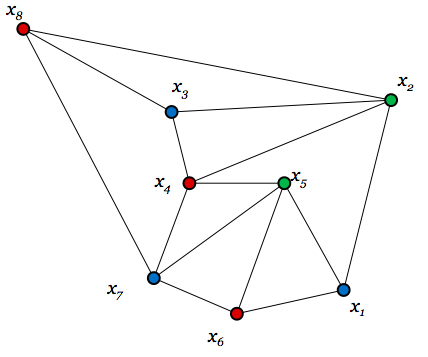 Four-Coloring of Graphs
We can use a similar process to determine if a graph is 4-colorable, only this time let ξ be a fourth root of unity.
Then our four colors will correspond to 1, -1, i and –i 
Now our polynomials are:


xi and xj are adjacent
Example for Four-Coloring Graph
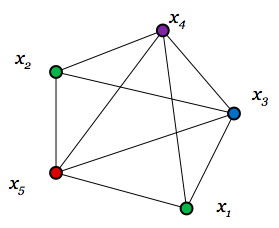 G={x45-1,   x34+x24x5+x4x52+x53, 	x52+x5x4+x42+x5x3+x4x3+x32,  		x2+x5+x4+x3,    x1+x5+x4+x3}
[Speaker Notes: Verbally discuss: what would happen if we add in an edge between x2 and x1 – 5 colors needed]
K colorings
In general, if we have n number of vertices in our graph G, and k number of colors, our polynomials are:
	xik -1= 0    for 1 ≤ i ≤ n

(xik-1+xik-2xj+…+xixjk-2+xjk-1) =0
where xi and xj are connected by an edge
Sources
W. W. Adams, P. Loustaunau, An Introduction to Gröbner Bases, pg 61-65, 102-105, American Mathematical Society.
Wikipedia, “Graph Coloring”.